16 Novembre 2016 – Dott. Enrico Andreoli
Sistemi e famiglie di sistemi:
la classificazione nel diritto comparato
La comparazione giuridica nasce come sistemologia:
il tentativo di individuare raggruppamenti di ordinamenti nazionali in base alle loro principali caratteristiche,
di norma chiamati “famiglie”



trova definizione di famiglie giuridiche (vedi ad es pego)
A livello storico, il Congresso di Parigi del 1900 ha visto un contrasto tra coloro i quali volevano studiare il diritto inteso nel senso dell’universalità dello stesso e tra coloro i quali intendevano limitarsi a considerare il diritto comune ai sistemi ritenuti dotati di un medesimo livello di civilizzazione.
Il diritto può essere inteso anche come sistema di potere, espressivo di un progetto di governance: ecco come la sistemologia giuridica potrebbe dar vita a una sorta di geopolitica


la classificazione dei sistemi giuridici porta a
una classifica degli stessi, una gerarchia mondiale delle grandi famiglie giuridiche
Perché classificare?
C’è un potenziale analitico: gli stessi oggetti osservati possono essere classificati con griglie di diverso spessore.


Una classificazione presenta due proprietà sul piano logico: le categorie devono essere reciprocamente esclusive (un elemento non deve rientrare in più categorie); le categorie devono essere congiuntamente esaustive (nessun oggetto deve essere lasciato fuori dalla classificazione).
Elementi pertinenti: un’ulteriore proprietà della classificazione è data dal fatto che, per classificare, bisogna rifarsi comunque ad elementi di aggragazione.

Elementi determinanti (Constantinesco): ci sono alcune componenti dell’ordinamento che devono essere poste in un ruolo particolare, dato che non tutte sono poste sullo stesso piano, ma ne esiste una gerarchia.
Gli elementi determinanti sono ordinati dal sistema di valori alla base del singolo ordinamento giuridico:
la concezione e il ruolo del diritto
l’ideologia e la dottrina che incidono sul diritto e sui suoi rapporti con il potere
i rapporti tra la realtà economico-sociale e l’edificio giuridico costruito
la costituzione economica vigente
la concezione e il ruolo dello Stato
l’idea dominante circa le funzioni dello Stato
il sistema delle fonti del diritto
l’interpretazione delle leggi, del diritto e del ruolo dei giudici
le nozioni e le categorie giuridiche fondamentali (es. civil law o common law)
Quale il problema degli elementi determinanti?


“fuzzy sets theory” (Lofti Asker Zadeh): le classi potrebbero essere rigide in una certa misura, sfumando il ruolo delle teorie classiche della classificazione, in modo tale che gli oggetti inseriti in una classe possano ricadere per certi aspetti anche in altra classe.
Le prime classificazioni.

Adhémar Esmein (1900): i sistemi sono da classificare valorizzandone la “formazione storica”
sistema latino
sistema germanico
sistema anglosassone
sistema slavo
sistema musulmano

Tale classificazione rispecchiava l’equilibrio tra le potenze dell’epoca: Terza Repubbica Francese, Inghilterra vittoriana, Reich tedesco, Russia zarista, Impero ottomano.
Henry Lévy-Ulmann (periodo primo conflitto mondiale): i sistemi sono da classificare sulla base del sistema delle fonti
i Paesi continentali, a diritto scritto e codificato
i Paesi a lingua inglese, a consuetudine giurisprudenziale
i Paesi islamici, a carattere religioso
René David (periodo secondo conflitto mondiale): il punto di riferimento diviene l’ordinamento statunitense, i sistemi sono da classificare secondo caratteri giuridici ma anche ideologici (ad es. concezione della giustizia, credenze religiose, strutture politiche, economiche o sociali)
sistema occidentale
sistema sovietico
sistema musulmano
sistema indù
sistema cinese
Pierre Arminjon, Boris Nolde e Martin Wolff (periodo secondo conflitto mondiale): i sistemi sono da classificare senza riferimento ai fattori esterni, ma solamente sulla base del dato giuridico
famiglia francese
famiglia germanica
famiglia scandinava
famiglia inglese
famiglia russa
famiglia islamica
famiglia indù
Konrad Zweigert e Hein Kötz (periodo anni ’70): i sistemi sono da classificare secondo lo “stile”, determinato da fattori di tipo giuridico e – anche se non privilegiate – da vicende di ordine extragiuridico; si considera l’evoluzione storica degli ordinamenti, la mentalità giuridica (es. tendenza all’astrazione, approccio empirico)
famiglia romana
famiglia famiglia germanica
famiglia angloamericana
famiglia scandinava
famiglia socialista
famiglia dell’Estremo Oriente
famiglia islamica
famiglia indù
Quali i limiti della sistemologia?


il raggruppamento per famiglie costituisce una pratica diffusa, in primo luogo perché ritenuta dai comparatisti un pregevole strumento didattico



accuse di etnocentrismo (in particolare con riguardo alla classificazione proposta da David)
Altra critica:
le classificazioni sarebbero state pensate da un punto di vista privatistico, senza dunque poter assurgere a valenza universale.


nell’ambito del diritto pubblico si arriva a preferire l’elaborazione di tassonomie con riferimento ai singoli ambiti di cui si occupa il diritto pubblico comparato (es. le fonti; le forme di governo; la giustizia costituzionale, ecc.)
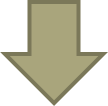 Cosa vuol dire accusa di etnocentrismo?
Vi è un’inclinazione del mondo occidentale alla classificazione dell’altro, in modo tale che di quest’ultimo possa esserne dimostrata l’inferiorità attraverso la composizione di “classifiche” giuridiche in cui il diritto occidentale viene sempre al vertice delle stesse.

Una relazione tra centro e periferia.
Primo tentativo di superare la classificazione


Léontine-Jean Constantinesco, cerca l’individuazione di criteri classificatori utili a ricomprendere anche le famiglie cd. tradizionali (“appartenenti alle antiche culture esistenti ancora oggi”) e primitive (società contemporanee che “ignorano la scrittura e la storia”).
Diviene una classificazione degli ordinamenti secondo la “civiltà”, lo “stile di vita”, l’“ambiente materiale”


«elementi determinanti»
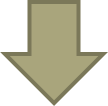 Cosa sono gli “elementi determinanti”?

Si cerca di far emergere il rapporto tra il tipo di civiltà e il diritto in essa ricostruito, superando lo schema della statualità e della nazionalità.
Tuttavia, non viene superata una visione comunque gerarchica all’interno dei singoli raggruppamenti.
Secondo tentativo di superare la classificazione

Jacques Vanderlinden, propone di raggruppare i diversi diritti sulla base del concetto di “fonte dominante”, dunque partendo dal modo di formulare il diritto stesso.
sistema consuetudinario
sistema dottrinale
sistema giurisprudenziale
sistema legislativo
sistema rivelativo
 
Critica! La riconduzione di un ordinamento nazionale in un raggruppamento non appare esclusiva.
Terzo tentativo di superare la classificazione

Ugo Mattei, Pier Giuseppe Monateri, individuano nei singoli ordinamenti uno “strumento egemone”, il cui utilizzo determina il carattere residuale degli altri strumenti con i quali esercitare il controllo sociale.
famiglia a egemonia professionale (diritto secolarizzato e distinto dalla politica: diritto europeo e angloamericano; netta prevalenza del modello angloamericano, il primo ad affermare la soggezione del potere politico al diritto)
famiglia a egemonia politica (politica non ancora distinta dal diritto: Paesi ex socialisti, africani e latinoamericani)
famiglia a egemonia tradizionale (ci si affida alla tradizione religiosa-filosofica più che al diritto: Paesi musulmani, indù, Estremo Oriente)
Critica! Si osservano i diritti non occidentali attraverso lenti occidentali: la separazione tra diritto e politica fonda il diritto occidentale, si ritiene di “classificare” l’universo dei sistemi giuridici attraverso la presenza o meno di tale separazione, implicando dunque il modello occidentale quale modello di riferimento.


permane l’etnocentrismo
Quarto tentativo di superare la classificazione

Patrick Glenn, propone il concetto di “famiglia giuridica”, utilizzato per comporre mappe e non gerarchie.
tradizione giuridica ctonia (primordiale)
tradizione giuridica talmudica (ebraica)
tradizione giuridica di civil law
tradizione giuridica islamica
tradizione giuridica di common law
tradizione giuridica indù
tradizione giuridica confuciana
Quale il merito della classificazione proposta da Glenn?

Egli contribuisce a promuovere il pluralismo giuridico, inteso come riscoperta delle stratificazioni giuridiche: ad es., la categoria ctonia opera anche nelle società dei c.d. Paesi sviluppati.
Secondo questo schema, dunque, ciascun sistema avrà un radicamento di tradizioni complesse, le quali però potranno contenere tradizioni interne o essere attraversate da tradizioni trasversali.
Tradizione giuridica occidentale


come visto, implica la distinzione tra diritto, da un lato,
e politica e religione, dall’altro
Tale separazione viene storicamente fatta risalire a Edward Coke, giurista e politico inglese (XVI-XVII secolo), il quale, una volta al vertice della Corte di common pleas, ispirò due fondamentali decisioni:
Case of Proclamations (1610), dove vennero circoscritte le prerogative regie, stabilendosi che le corti potevano accertarle e stabilirne l’estensione, tenendo conto delle regole stabilite dal common law e dal Parlamento;
Caso Bonham (1610), dove venne fondato il potere di controllo delle corti sugli atti del Parlamento, da dichiararsi invalidi quando avessero violato il diritto o la ragione.
La separazione tra diritto e politica fonda la tradizione giuridica occidentale            tale separazione viene fatta risalire al sistema anglosassone di common law           il sistema di common law sembra essere posto in posizione di preminenza nella tradizione giuridica occidentale.



La posizione egemone in realtà viene svolta dall’ordinamento statunitense: caso Marbury v. Madison (1803), con il quale viene previsto il controllo di revisionare gli atti legislativi da parte delle corti, fondando tale potere nelle previsioni costituzionali.
Il potere di controllo degli atti legislativi da parte delle corti si è però poi sviluppato attraverso il c.d. controllo di costituzionalità: questo è avvenuto principalmente nei Paesi di civil law.



I Paesi di civil law hanno attuato il controllo di costituzionalità inserendolo nelle Carte costituzionali            questi Paesi hanno attuato in concreto la separazione tra diritto e politica, esportando il modello egemone dei Paesi di common law.
La distinzione tra common law e civil law è stata per molto tempo l’essenza del diritto comparato.

Da sempre si è enfatizzata, in primo luogo, la circostanza che i due sistemi si fondano su un diverso assetto delle fonti del diritto: codice (civil law) oppure decisioni dei giudici (common law).
Tale distinzione, tuttavia, è destinata ad assottigliarsi:
nei sistemi di common law il vincolo del precedente è stato notevolmente allentato, soprattutto in senso orizzontale; anche nei sistemi di common law assume un’importanza primaria la legge scritta (ad es., il codice commerciale – Uniform commercial Code, 1952 – negli Stati Uniti d’America); nei sistemi di civil law è sfumata la distanza tra autorità persuasiva e vincolatività di un precedente giurisprudenziale.
La tradizione giuridica occidentale vede il piano “ideologico” quale punto di contatto tra sistemi di common law e di civil law: comune riferimento alla democrazia politica e ai principi economici del capitalismo.


il modello di common law viene fatto prevalere sulla base di considerazioni di tipo economico, in quanto ritenuto fondatore di un “governo limitato” e dunque da preferire all’inclinazione dei Paesi di civil law nel senso dell’intervento pubblico nella vita economica.
Continuità o rottura con la tradizione giuridica occidentale?
Il diritto socialista.

I Paesi socialisti hanno sempre aderito ad una visione del mondo sponsorizzata dall’ideologia marxista-leninista, dove dunque le evoluzioni del diritto conseguono all’evoluzione dell’ordine sociale in quanto ordine economico.

Storicamente, molti Paesi poi divenuti socialisti facevano parte della tradizione giuridica occidentale: Cecosolovacchia, Croazia, Polonia, Slovenia, Ungheria, vedevano un diritto debitore della tradizione francese, austriaca o tedesca.
Il diritto socialista, quindi, si è inserito in alcuni sistemi che presentavano alcuni tratti della tradizione giuridica occidentale: è intervenuta una “stratificazione”,  si sono rilevati alcuni “sostrati” soprattutto nel diritto privato (meno esposto a condizionamenti e mutamenti politici)


vi è stata una continuità sul piano tecnico che non ha impedito una rottura sul piano ideologico
Continuità o rottura con la tradizione giuridica occidentale?
Il diritto latinoamericano.

Il diritto latinoamericano non è mai stato considerato quale esperienza dotata di una propria identità, essendo sempre stato riconsiderato nell’alveo della tradizione giuridica occidentale: tuttavia, è sempre stato inteso come periferico.

Dal punto di vista del diritto pubblica, sembra possibile evidenziale come tali Paesi siano debitori ai sistemi di common law, in particolare di quello statunitense.
Vi sono però delle classificazioni che esaltano il ruolo dell’identità latinoamericana: Mario Losano, vede nel mondo latinoamericano lo sviluppo di talune peculiarità di pluralismo giuridico, una sorta di commistione di tratti identificativi del diritto occidentale con elementi della tradizione indigena.


Glenn: tradizione ctonia fra i tratti peculiari del diritto latinoamericano              stratificazione!
La prospettiva dinamica della classificazione:
la mutazione giuridica

Anche il diritto muta, l’appartenenza di un dato sistema giuridico ad una particolare famiglia non costituisce un dato immutabile: questo è tanto più vero, quanto più si considerino gli ordinamenti considerati periferici (ad es. i Paesi africani o latinoamericani), i quali hanno conosciuto cambiamenti rapidi e radicali.
Vale, però, anche per gli ordinamenti considerati egemoni all’interno di una famiglia (ad es. i Paesi socialisti).
Come spiegare la mutazione giuridica?

Paradigma evoluzionista: il diritto è destinato naturalmente a svilupparsi in modo unilaterale, secondo uno schema nel quale il progresso rappresenta un valore universale e la tradizione un indice di arretratezza.



È l’approccio che ha accompagnato le prime proposte di classificazione dei sistemi (Congresso di Parigi del 1900).
Riconduce sempre a un senso di superiorità del diritto occidentale (etnocentrismo).
Paradigma diffusionista: la mutazione diviene un effetto del contatto tra culture, non tanto dell’innovazione originale.
La nozione di famiglia giuridica deriva da un concetto quale quello di cerchio culturale, o Kulturkreis.

La creazione di un modello originale è un fatto raro, la mutazione sembra derivare dalla mera recezione del modello esportato, senza apporto creativo da parte dell’ordinamento importatore.

si finisce, così, a formare una gerarchia dei modelli, tra “imitanti” (periferici) e “imitati” (egemoni): si classifica secondo il prestigio del modello, così che il diffusionismo occulta la recezione imposta dei modelli dettata da rapporti di potere.
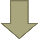 Lo sviluppo di un sistema non si lega più tanto allo sviluppo del diritto, quanto allo sviluppo economico: Banca Mondiale e Fondo Monetario Internazionale promuovono i fondamenti della tradizione giuridica occidentale
democrazia
capitalismo

L’attività della Banca Mondiale rivendica un interesse per la buona governance degli Stati: ha condizionato i prestiti alla realizzazione di piani strutturali in grado di promuovere la democrazia, i diritti umani e riforme politiche fondative del capitalismo neoamericano (tutela dei diritti patrimoniali).

Si torna ai modelli egemoni per la via economica.
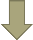 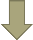 Come circolano i modelli?

trapianto: la circolazione-imitazione di un modello giuridico (c.d. modello esemplare) può essere conseguenza dell’immigrazione di un popolo in un altro territorio
imposizione: … di una conquista
recezione: ... di un’azione volontaria
imitazione per prestigio: si segue un c.d. modello esemplare e lo si imita; è il metodo più seguito nei tempi recenti, non solo per imitazione legale/dottrinale/giudiziale, ma anche sulla base dell’influenza politica ed economica